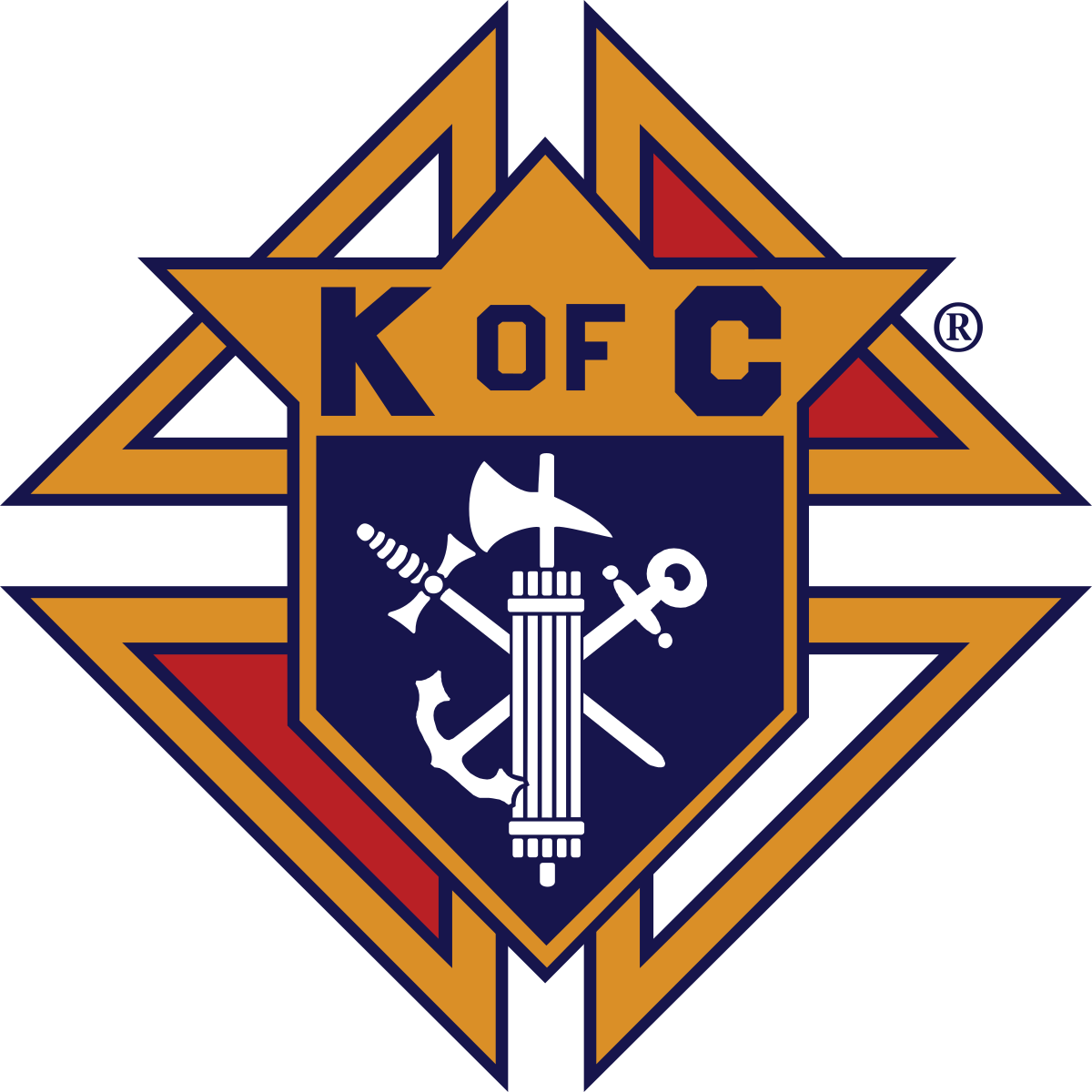 Ontario Knights of Columbus Abuse Protocol
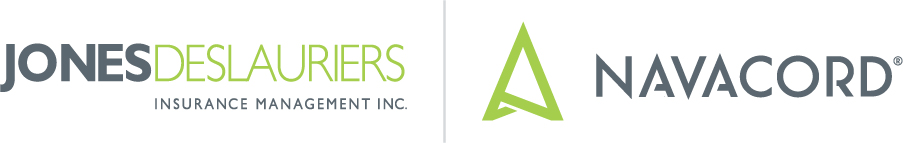 December 1, 2019
Purpose of Abuse Protocol
Insurance Company – Necessity to provide coverage
State & Supreme Council – To manage risk exposures
Our Community – Preserving reputation, higher standards are expected
Survival - Without action plan this is not guaranteed
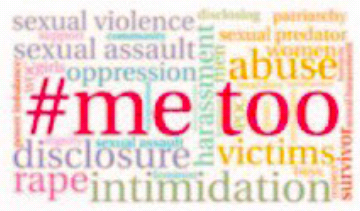 Screening Requirements
“Vulnerable individuals” – considered at higher risk of Abuse and includes children & youth (under 18), the disabled, elderly and the emotionally vulnerable (ie. widowed).

Any activities where Members work closely with “vulnerable individuals” – ALL Members must first be screened (criminal checks) and go through the required Praesdium training, these activities include (but not limited to):
-    Basketball free throw competitions and any other school activities
Squire groups
Home visitations

Does NOT include events in a public or a community setting, example: having a car wash fundraiser for Special Olympics
Highlights of Protocol
The Knights of Columbus takes a position of Zero Tolerance
Protocol will clearly define the types of abuse that can occur
Each Member has a duty to report and will include a confidential reporting email & contact number
Protocol must be reviewed with all Members annually (this is considered training)
Must have a sign off of understanding from all Members after review
Will include consequences for non-compliance
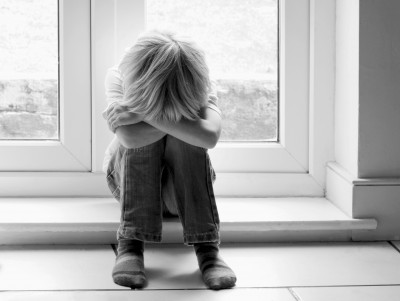 Timelines for Adoption
Letter from State Deputy to all Councils requesting compliance – January, 2020
Presentation of protocol at State Convention – April, 2020
All Councils must be in compliance – by May, 2020
Protocol review & signoff within each Council – by end of December, 2020
Review & signoff for all Members – Upon joining & annually thereafter
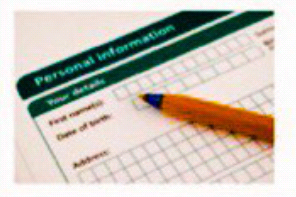